Smíði
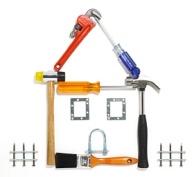 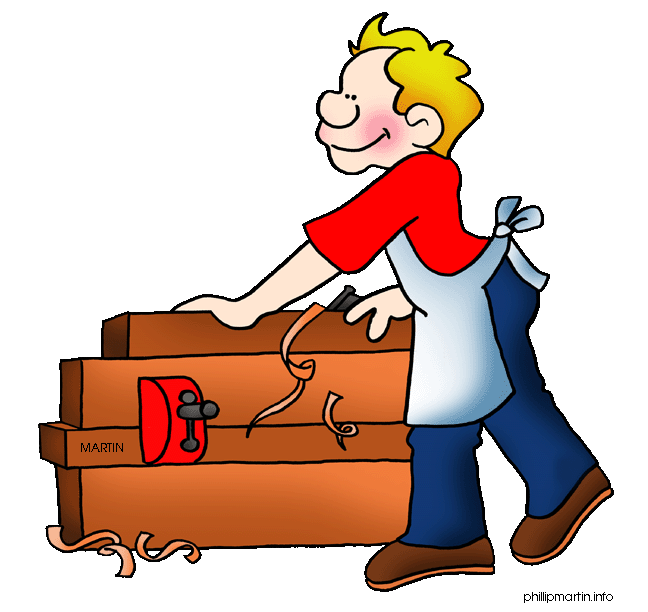 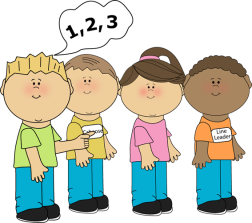 1.Fara í röð
2. Fara rólega inn í stofu
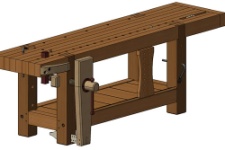 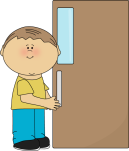 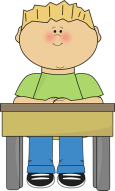 3. Setjast í sæti
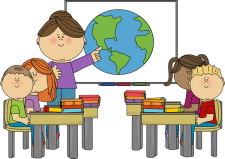 4. Hlusta á fyrirmæli
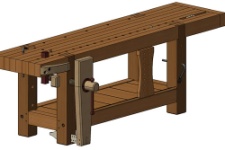 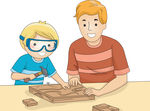 5. Vinna verkefni
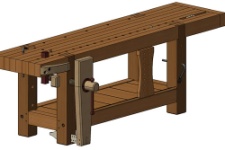 6. Ganga frá
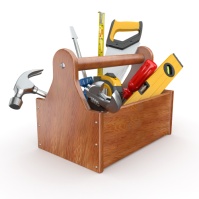 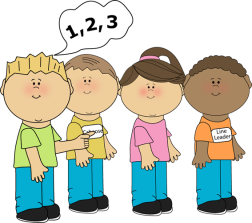 7. Fara í röð